بازاریابی و برندسازیگام ناگزیر دانشگاه ها برای بقا
آذر 1398
محمدرضا کیانی
در رابطه دانشگاه و بازاریابی دو موضوع قابل بررسی است
بازاریابی در دانشگاه ها یا Campus Marketing 
(که  نوعی بازاریابی است و موضوع بحث ما نیست)

بازاریابی آموزش عالی و دانشگاه ها (موضوع بحث ماست)

البته موضوع بسیار گسترده است و در حد حوصله این نشست در مورد آن صحبت خواهد شد
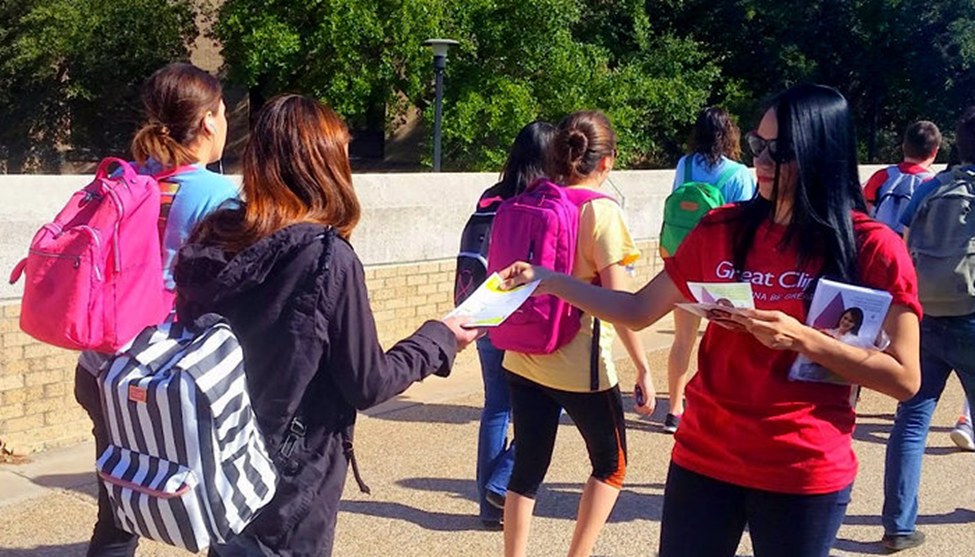 بازاریابی در دانشگاه ها یا Campus Marketing
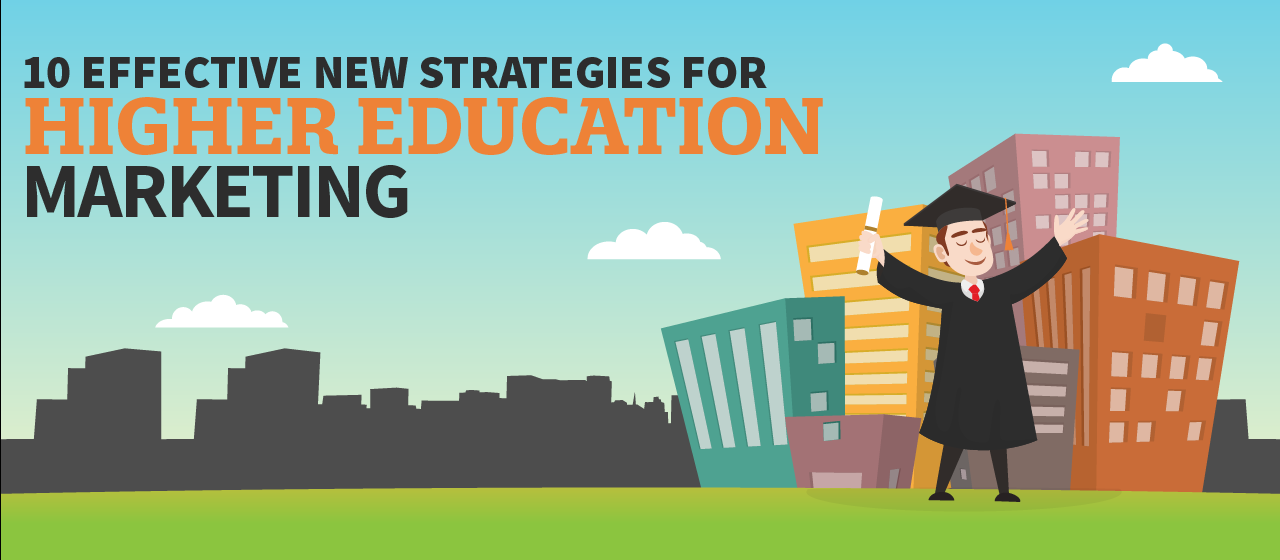 بازاریابی آموزش عالی و دانشگاه ها
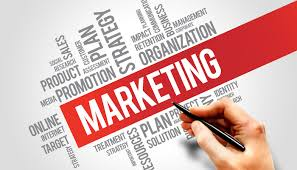 بازاریابی چیست و چه نیست؟
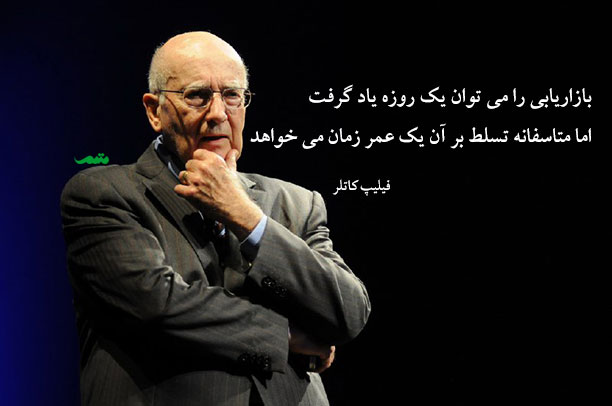 تعریف مدیریت بازاریابی از دیدگاه کاتلر و کلر
مدیریت بازاریابی (Marketing Management) علم و هنر انتخاب بازارهای هدف سودآور و نیز جذب و حفظ و افزایش مشتریان از طریق خلق و مبادله و ارائه ارزش به آنان است.
بازاریابی معادل تبلیغ (زیرمجموعه بازاریابی با عنوان ترویج) یا فروش (تمرکز بر محصول بجای تمرکز بر مشتری) نیست.
گام اول بازاریابیآشنایی با مفهوم ارزش و ارزش آفرینی
بازاریابی از نقطه‌ای شروع می‌شود که من و شما، به نتیجه می‌رسیم که محصولی ارزشمند داریم که می‌خواهیم آن را به دیگران عرضه کنیم و بر این باور هستیم که اگر گروه هدف، ارزش محصول ما را بدانند، حتماً مشتری آن خواهند شد.
توجه به مفهوم ارزش و ارتباط آن با قیمت
پرداخت قیمت در موسسات غیر انتفاعی؟
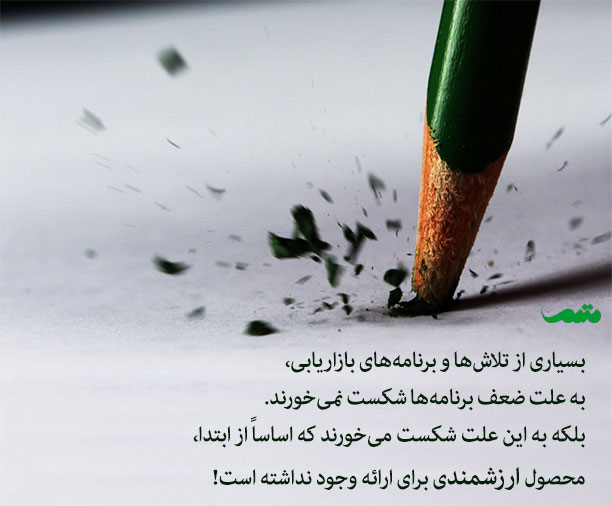 کارکرد بازاریابی
بازاریابی خواسته ها و نیازهای پاسخ داده نشده را شناسایی می‌کند. همچنین ضمن تعریف و تخمین اندازه یک بازار تعریف شده، میزان سودآوری آن را نیز اندازه‌گیری می‌کند. 
به عبارت دیگر بازاریابی، بخش‌هایی از بازار را به عنوان مناسب‌ترین بخش بازار برای سازمان شناسایی و مشخص می‌کند که سازمان نیز توانایی و امکان عرضه خدمات به آن‌ها را دارد و همچنین مناسب‌ترین محصولات و خدمات مورد نیاز آن بخش را طراحی و معرفی می‌کند.
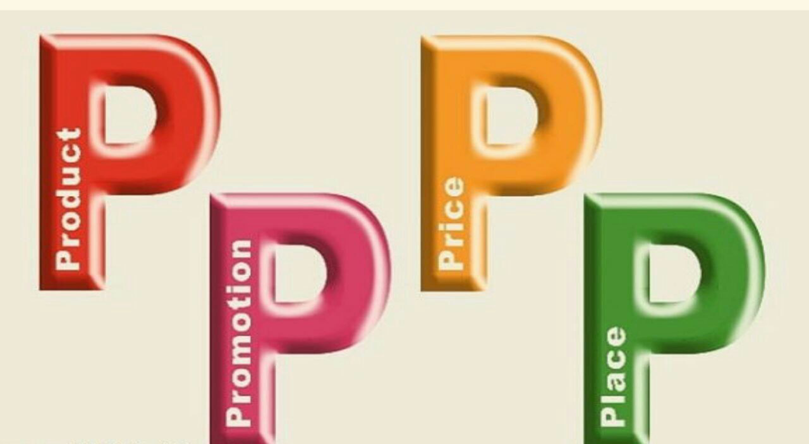 ارکان بازاریابی
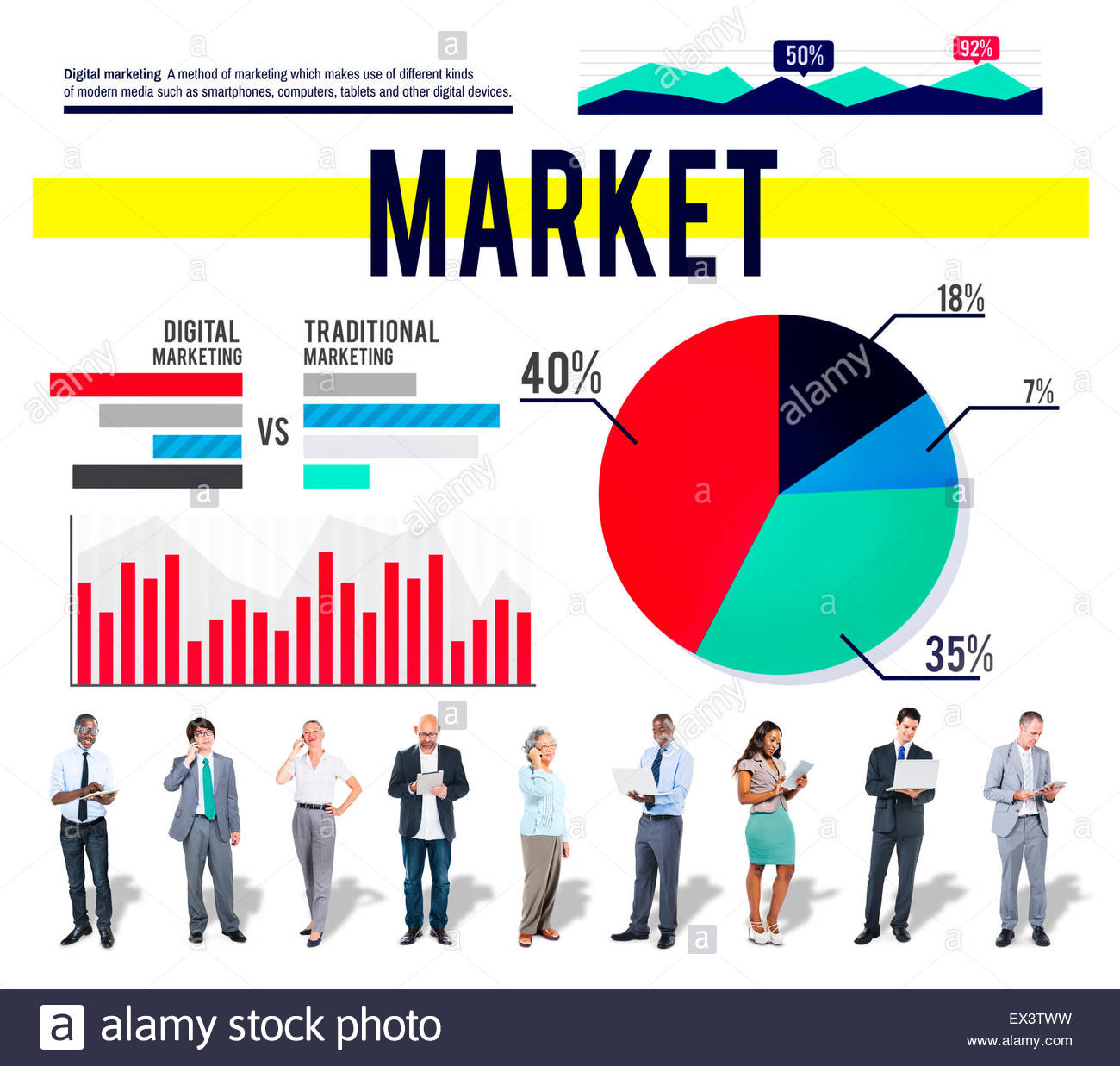 تفاوت مفهوم بازار و صنعت در بازاریابی با مفهوم رایج
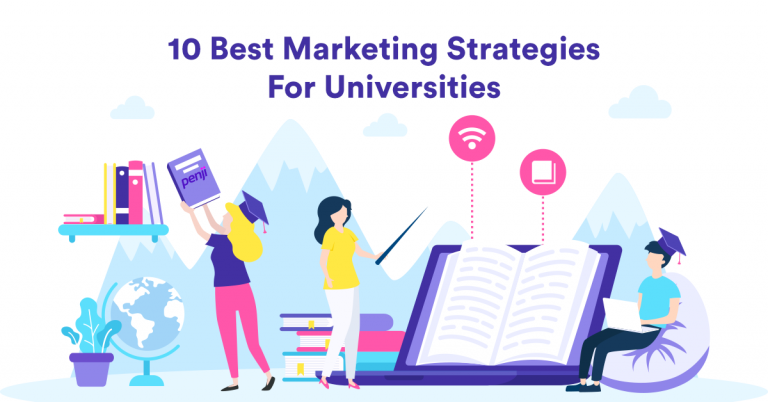 10 مورد از بهترین راهبردهای بازاریابی برای دانشگاه ها
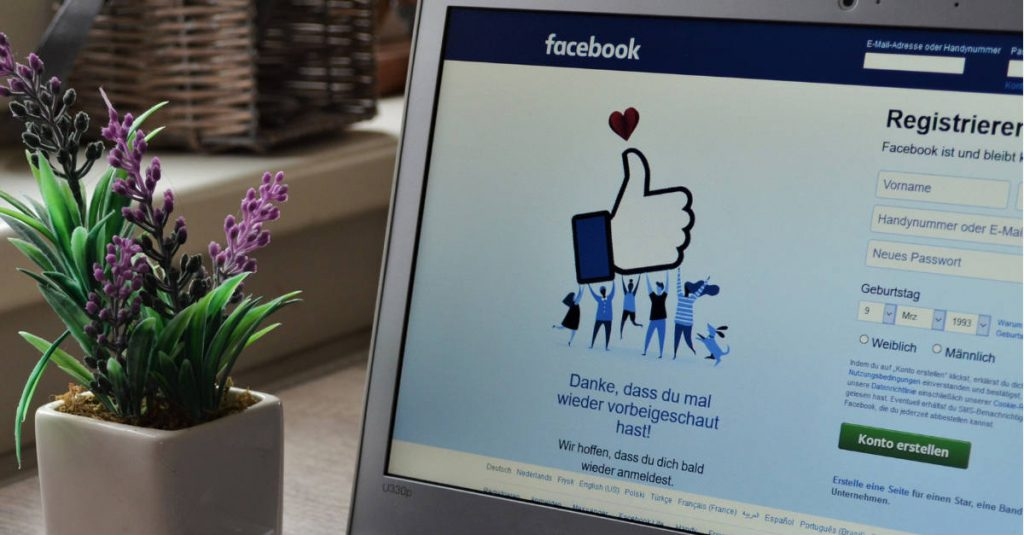 رسانه های اجتماعی
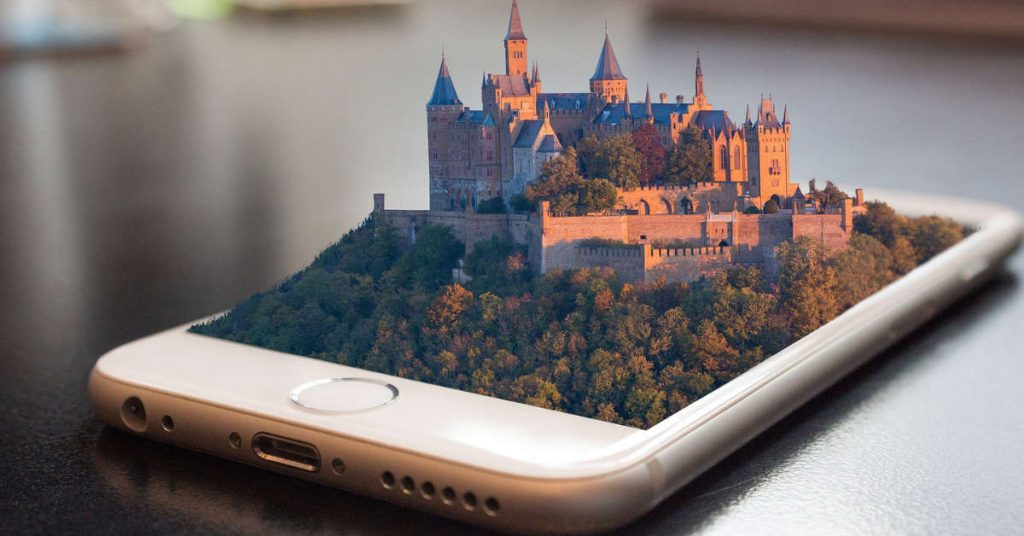 پست های ایجاد شده توسط کاربر
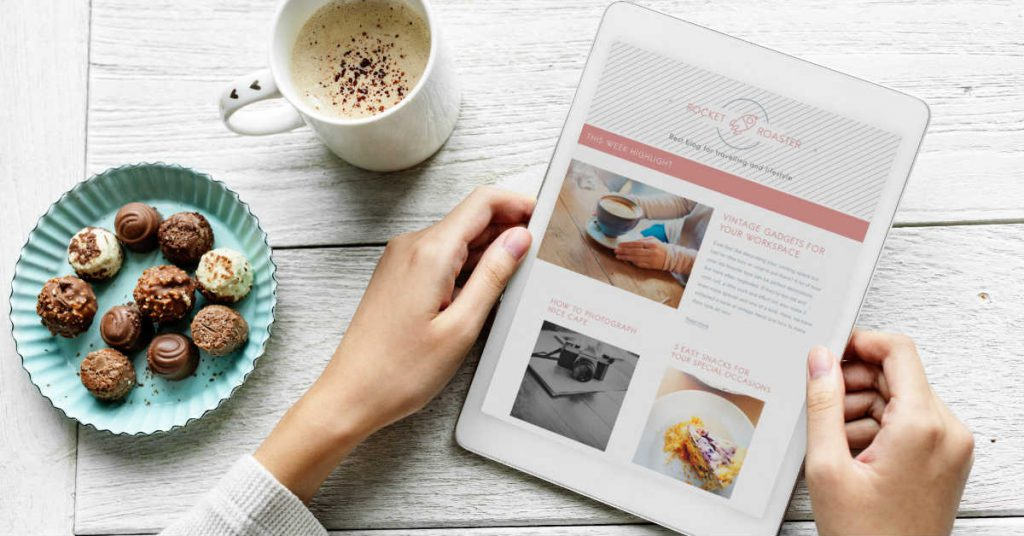 تصویر برند خود را تعریف کنید
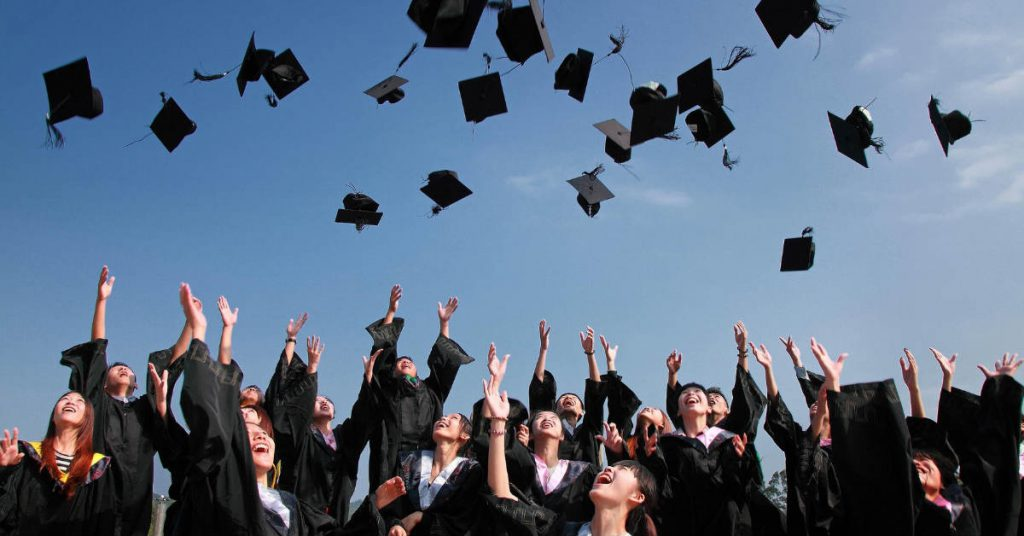 تمرکز بر دانشجویان
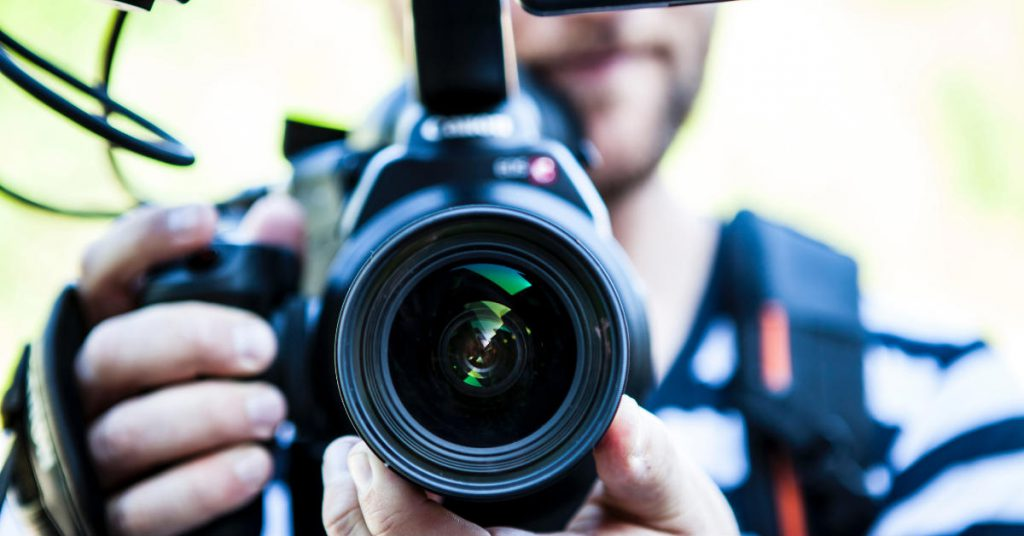 بازاریابی ویدیویی در همه پلتفرم ها
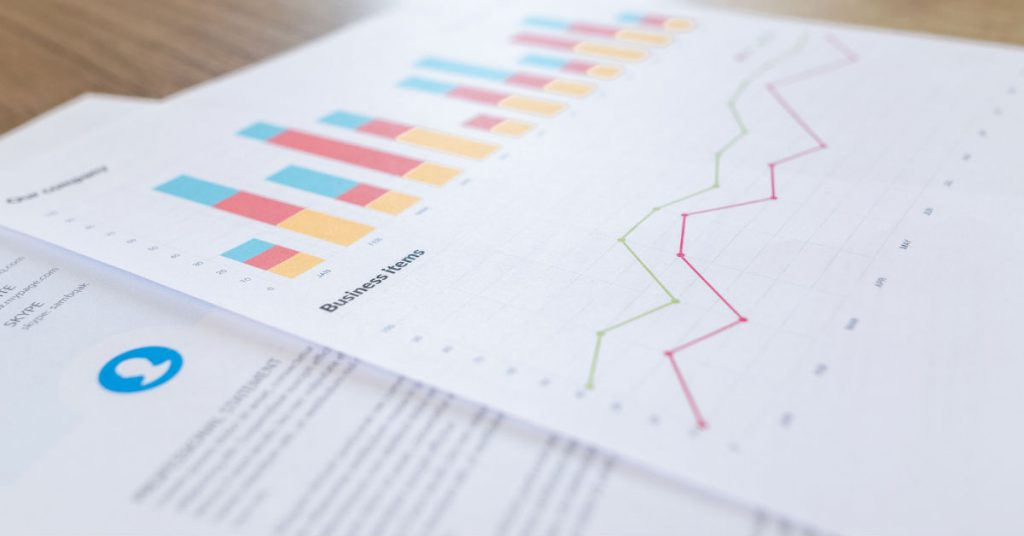 آمارها
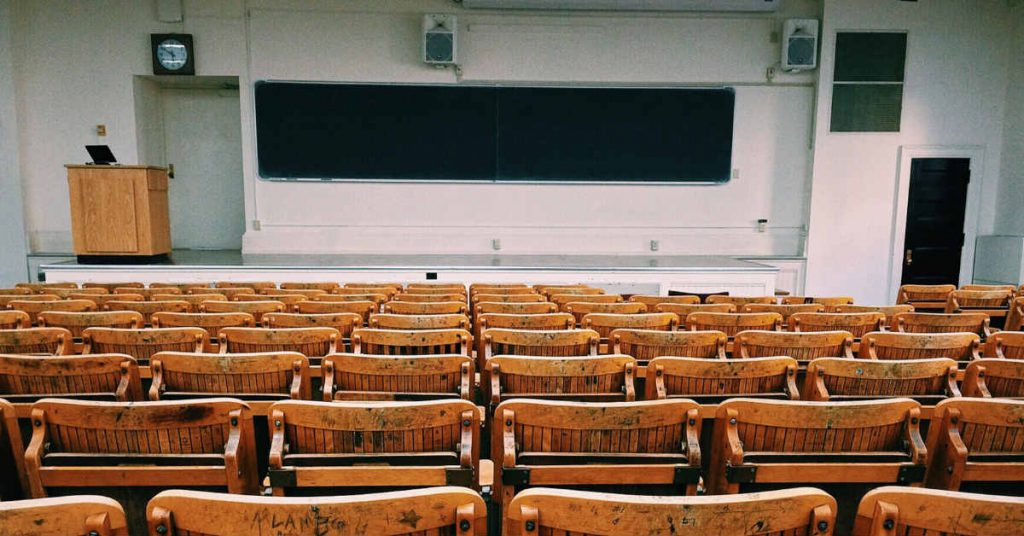 تبلیغ نشستن در کلاس های قبل از ثبت نام
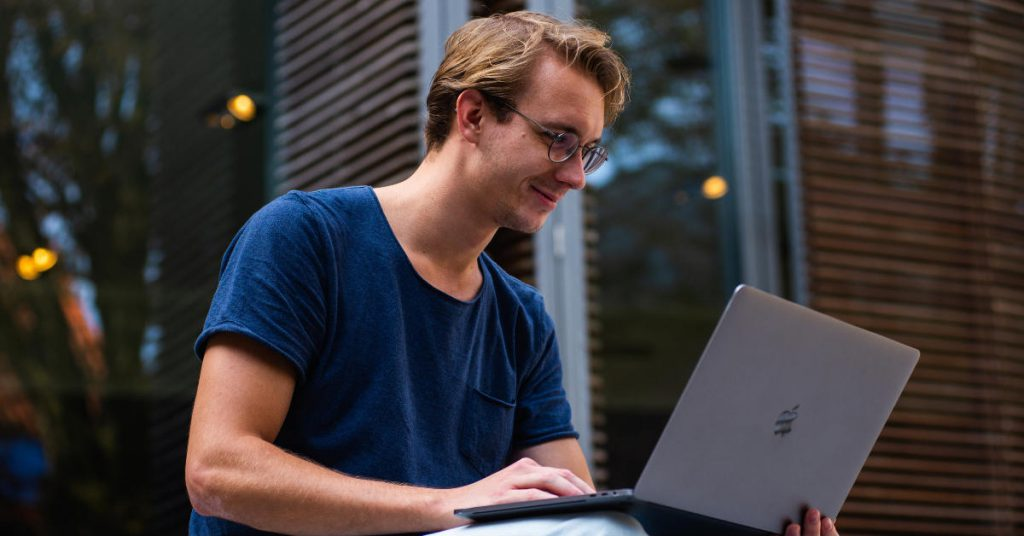 بهینه سازی موتورهای جستجو و برنامه های مشابه
SEO
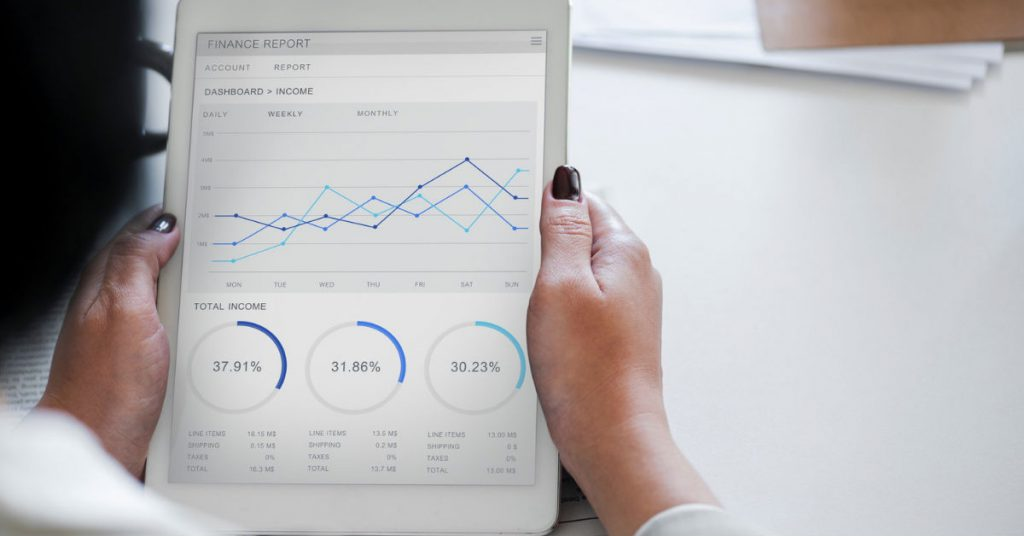 ویترین موفقیت ها
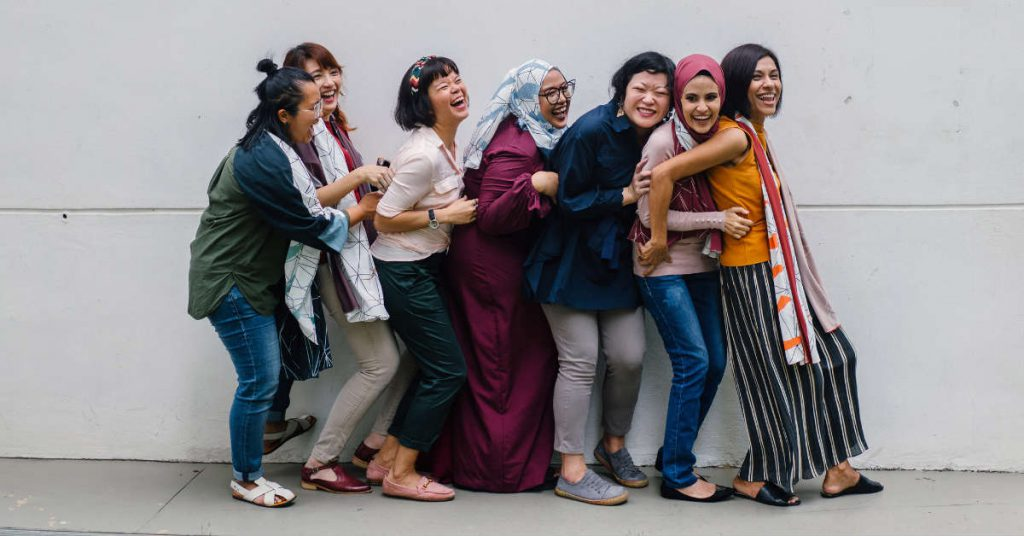 در آغوش تنوع
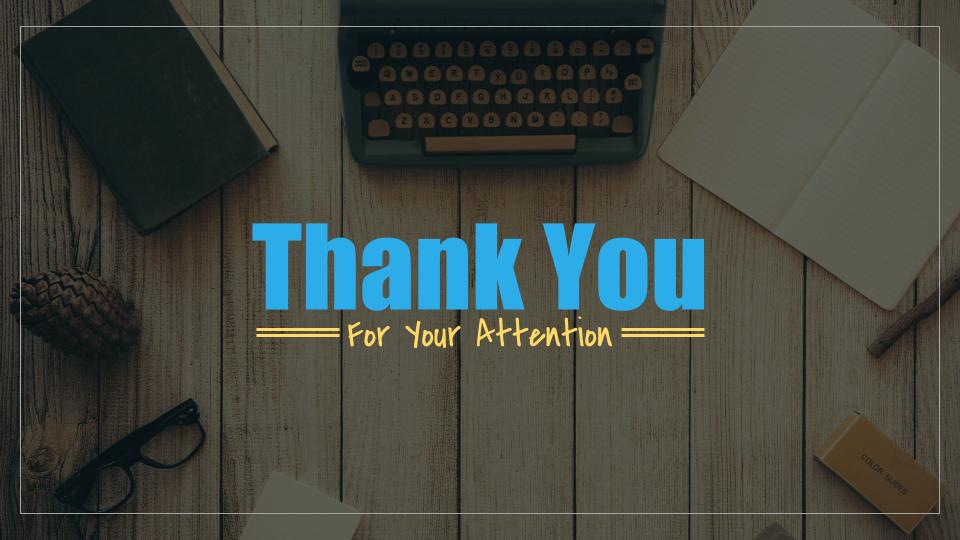